ГРАФИЧЕСКИЙ ДИЗАЙН
Тема: Фирменный стиль
Составила педагог дополнительного образования Ивонинская О.А.
Графический дизайн — художественно-проектная деятельность по созданию гармоничной и эффективной визуально-коммуникативной среды. Графический дизайн вносит инновационный вклад в развитие социально-экономической и культурной сфер жизни, способствуя формированию визуального ландшафта современности.
Наступление эпохи книгопечатания
Самой первой из известных нам напечатанных книг является буддийская священная книга. Книга напечатана на ткани с помощью распиленных деревянных блоков в 868 г. во времена правления китайской династии Тан (618—906). В начале XI в. с помощью печатающих устройств создавались длинные свитки и книги, что делало их широко доступными во время династии Сун (960—1279). Но подлинное начало эры книгопечатания связано с изобретением печатного станка в середине 1440-х годов Иоганном Гутенбергом.
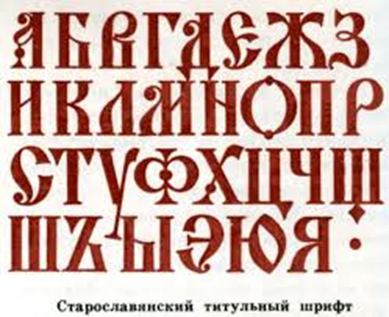 Графический дизайн можно классифицировать по категориям решаемых задач.
Типографика, каллиграфия,
шрифты, книжное оформление.
Фирменный стиль (корпоративный стиль)в том числе фирменные знаки, логотипы
Плакатная  продукция, в том числе рекламные плакаты
Визуальные решения для упаковок продукции, в том числе кондитерской и пищевой
Задачи веб-дизайна
Визуальный стиль телевизионных передач  и других продуктов СМИ
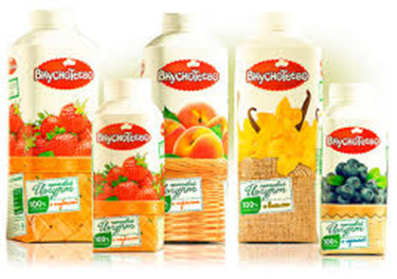 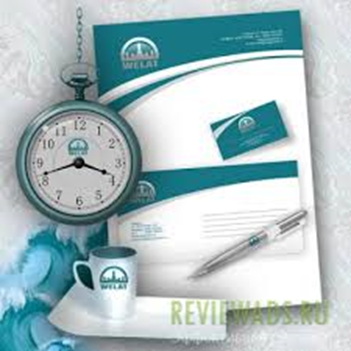 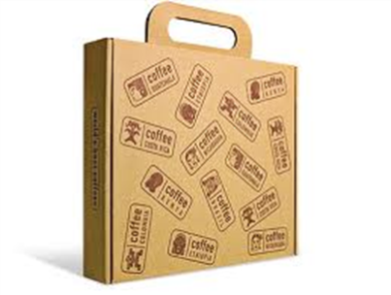 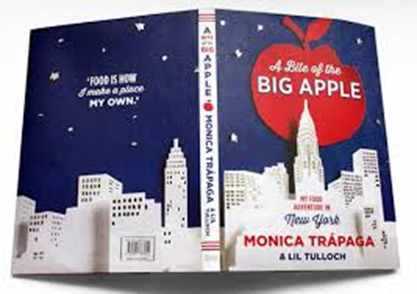 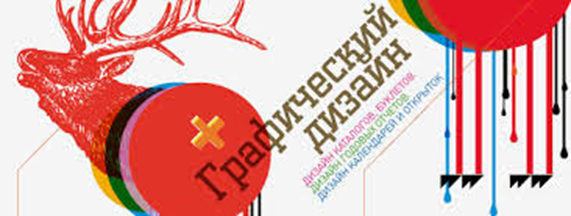 Фирменный стиль
Понятие фирменного стиля появилось в начале XX века, когда количество компаний, работающих в одной области, критически возросло, и стала актуальной проблема их узнаваемости

Фирменный стиль (корпоративный стиль или айдентика) – это одно из самых мощных средств для закрепления узнаваемости компании или бренда. Также известен как «БрендБук» .
Элементы фирменного стиля
Логотип;
    Фирменный блок (сочетание фирменного знака и названия компании или бренда);
     Слоган;
     Цветовая гамма;
    Сочетания шрифтов;
    Персонаж компании или бренда
Товарный знак - эмблема
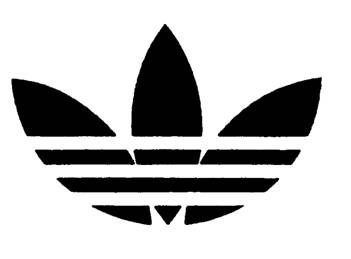 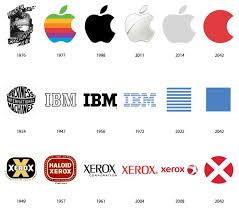 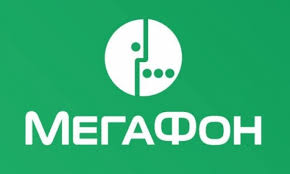 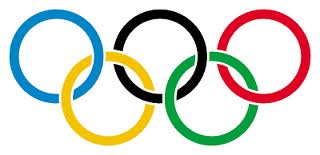 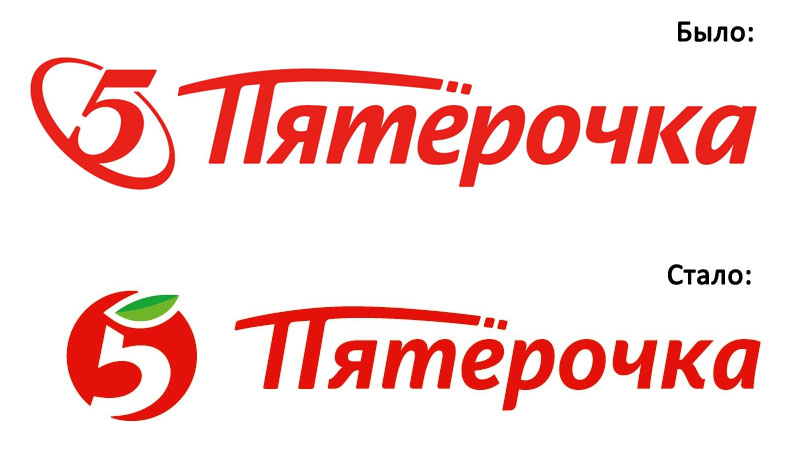 ЛОГОТИП
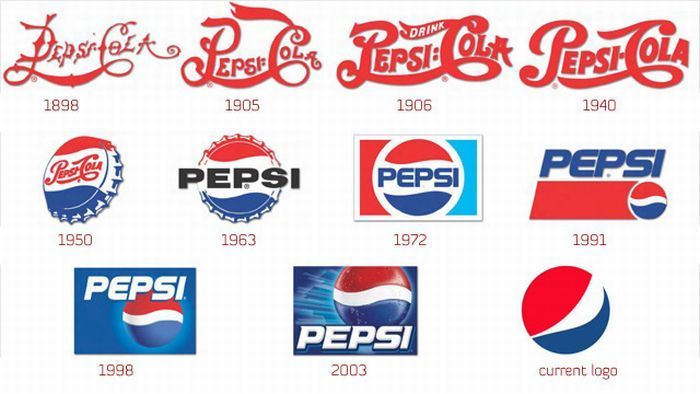 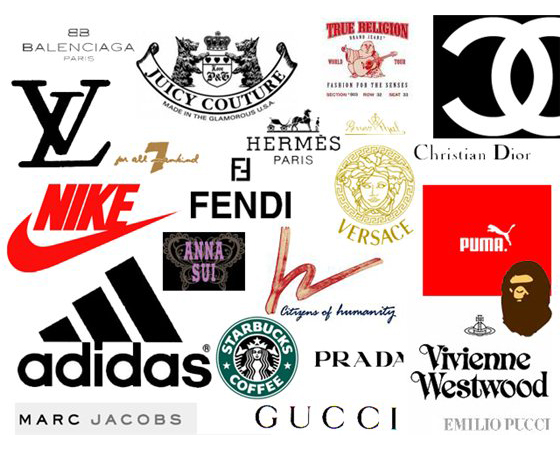 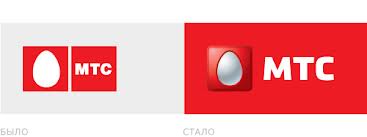 Слоган
рекламный девиз, который в сжатом виде передаёт рекламное сообщение, часть долговременной коммуникационной платформы бренда. Употребляется во всех видах рекламной коммуникации для привлечения внимания целевой аудитории, повышения её лояльности к бренду, стимулирования продаж. Может быть зарегистрирован, как товарный знак.
Стремление делать добро заложено в нашем коде. 
Быть особенным. Каждую секунду
Я тот, кто я есть

Потому что вы этого достойны
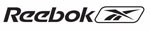 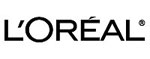 Фирменные цвета
оказывают значительное эмоциональное воздействие на потребителей. С точки зрения психологов — зелёный цвет успокаивающе влияет на нервную систему, снимает раздражительность и усталость. Красный, безусловно, активный цвет, стимулирующий работу мозга. Цвет, скорее, раздражающий. Жёлтый и оранжевый также стимулируют работу мозга, но в отличие от красного вызывают ощущение благополучия и веселья. Цвет импульсивный.Синий цвет при слишком долгом воздействии вызывает усталость и угнетённость, хотя, в целом, цвет нейтральный. В отличие от него, голубой схож по воздействию с зелёным.
РАССМОТРИМ НА ПРИМЕРЕ КОМПАНИИ APPLEБелый. Наиболее знаковым цвет является для Apple, которая снабдила им упаковки, продукты и логотип.
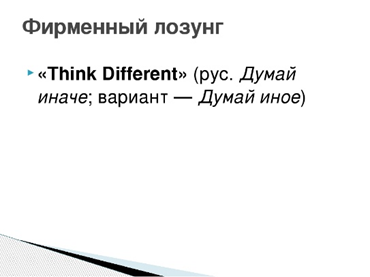 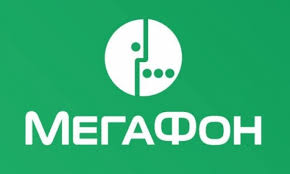 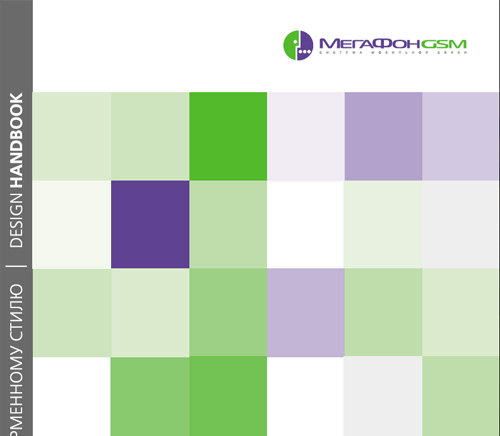 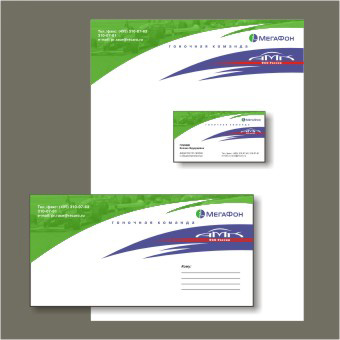 Макеты для сувенирной продукции
Брелоки
Ручки, маркеры
Чашки, кружки, стаканы
Футболки, рубашки, куртки, кепки
Пакеты (бумажные, полиэтиленовые)
Подарочные наборы
Календари (карманные, настольные, настенные)
Часы (наручные, настольные, настенные)
флэш-карты
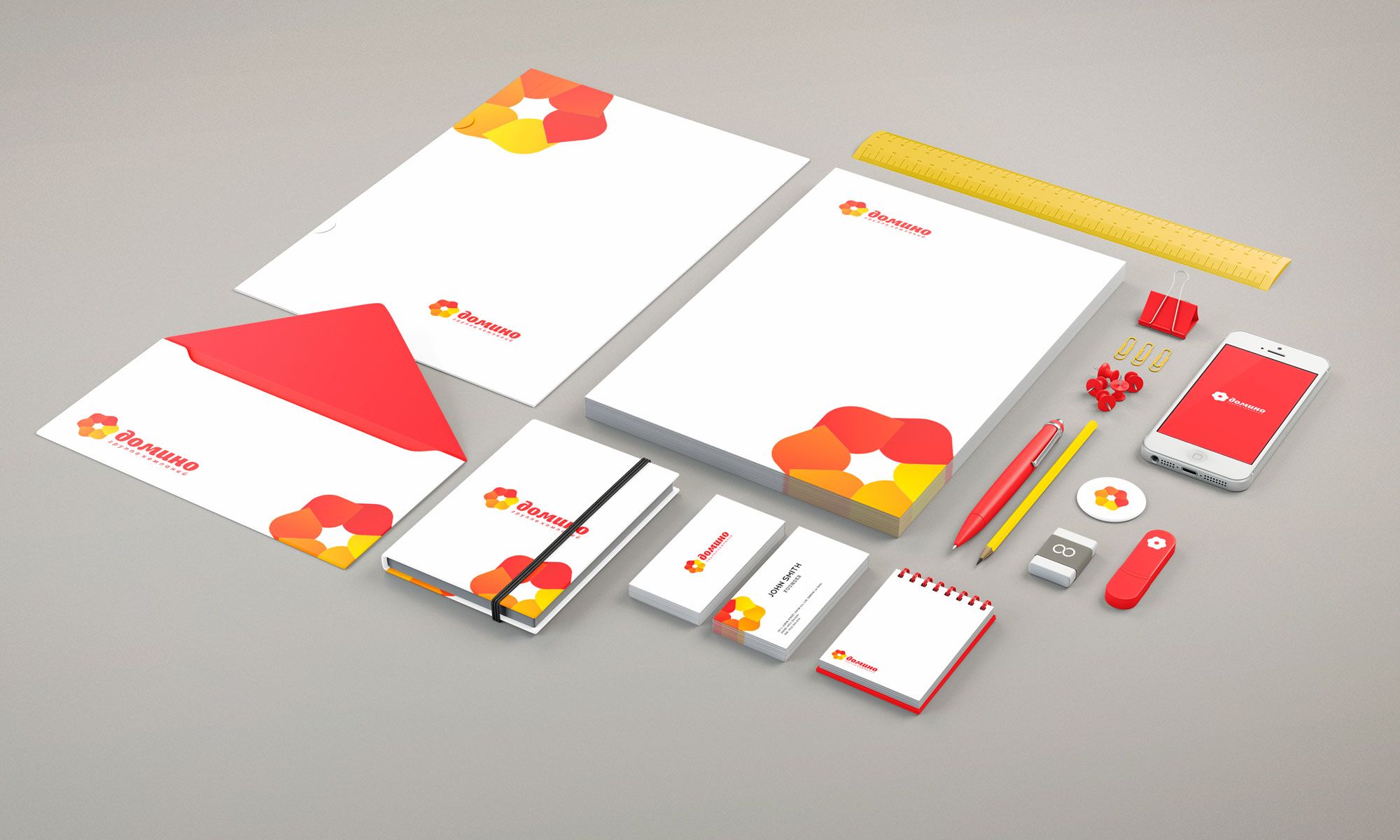 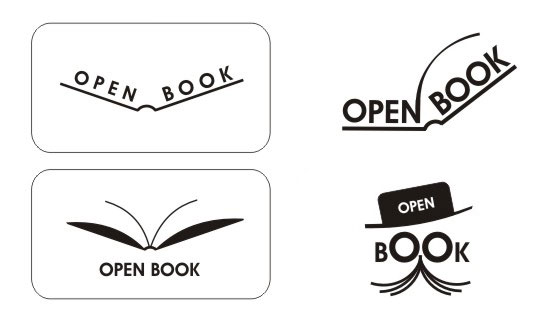 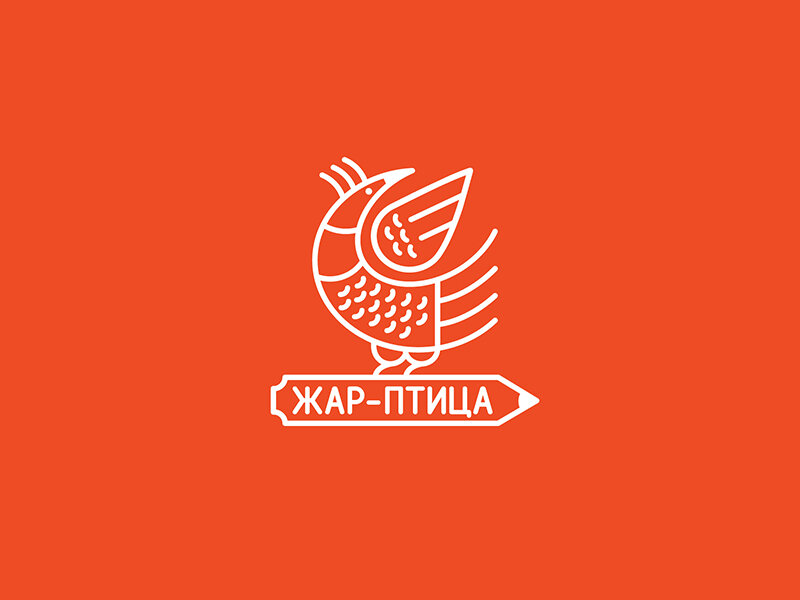 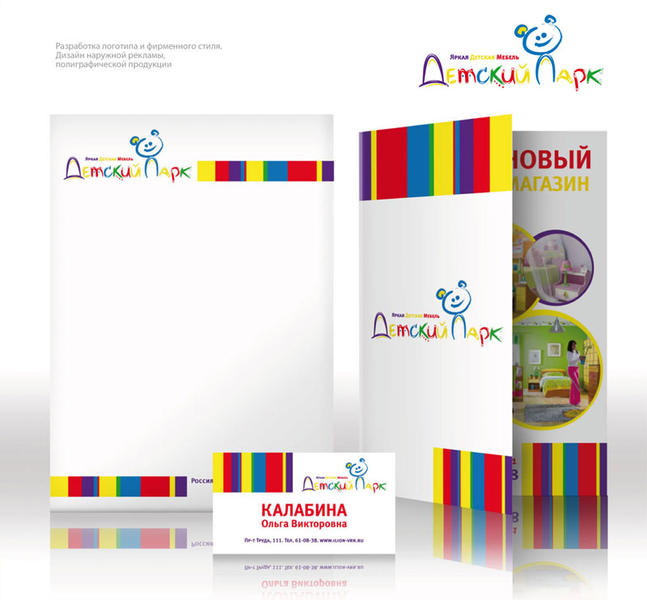 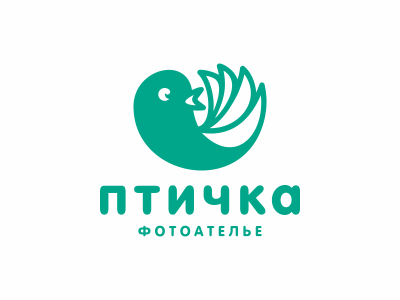 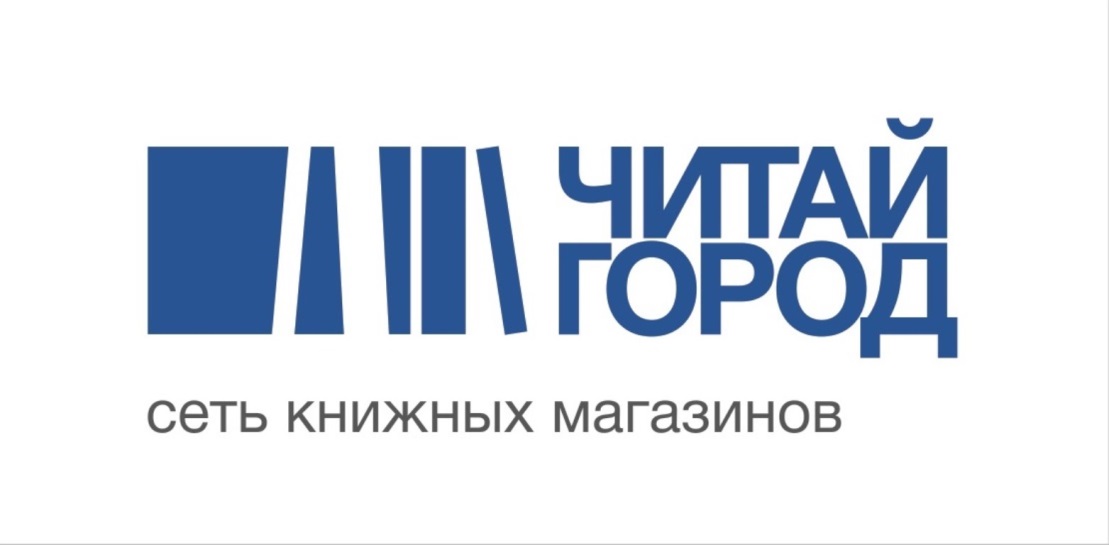 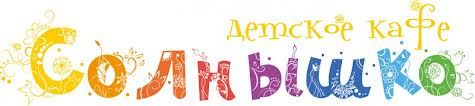 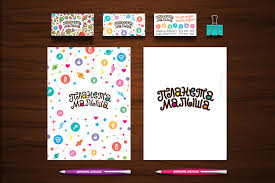 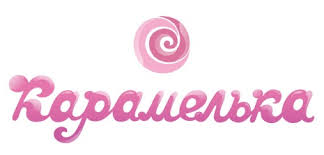 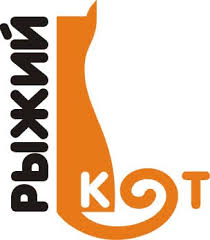 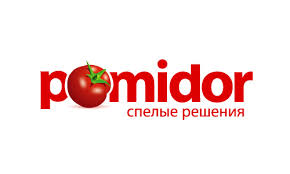 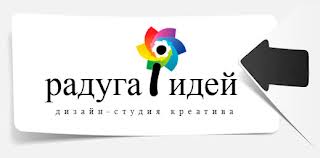 Практическая работа 
создание бренда для объединения «Юный дизайнер»

Знак(эмблема)
Название-логотип
Слоган
Фирменные цвета (не более 4)


Делимся на 3-4 команды. Распределяем обязанности: обсуждаем цвета, разрабатываем в фирменных цветах логотип (название плюс эмблема), придумываем слоган (девиз), размещаем на банере (А-3).
Выставка-обсуждение
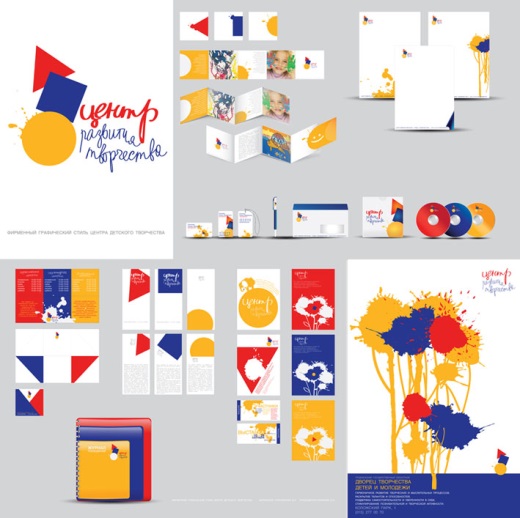 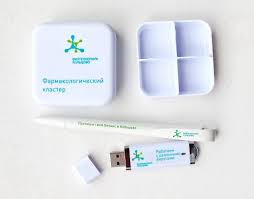 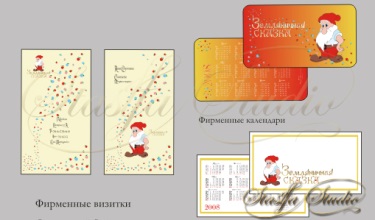 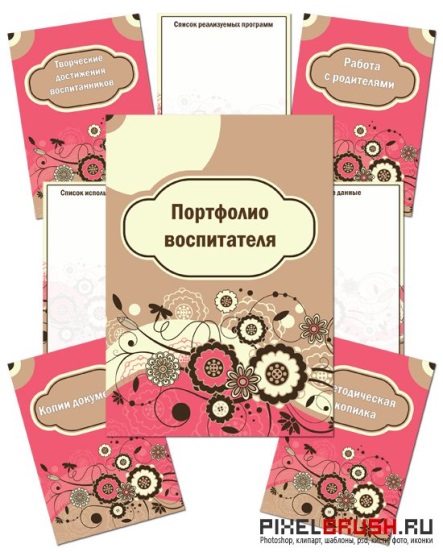 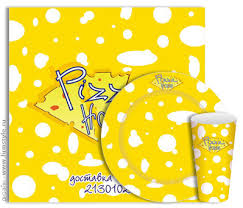 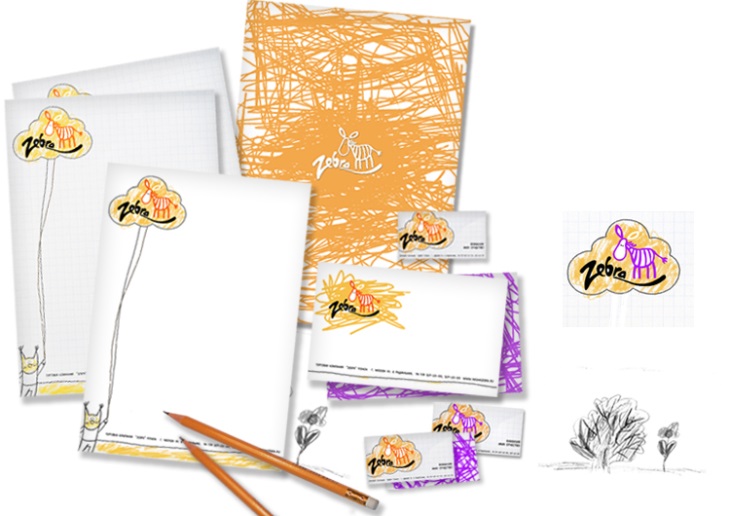 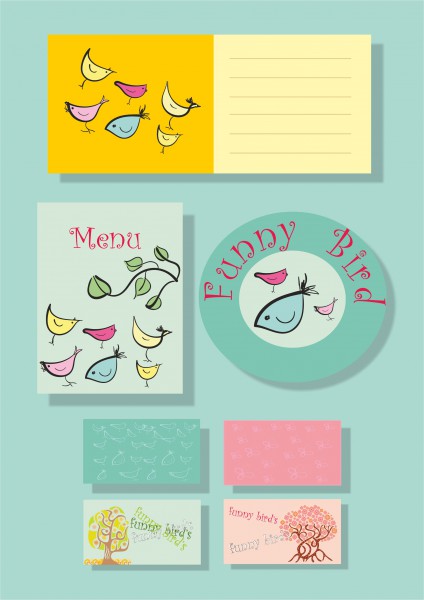 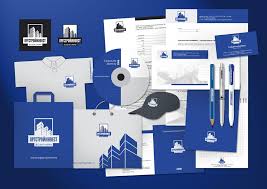 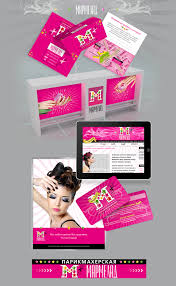 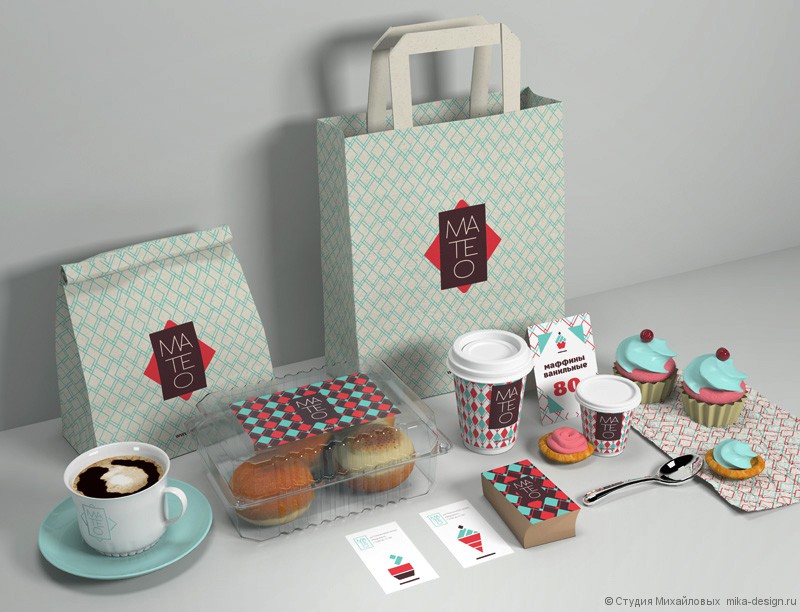 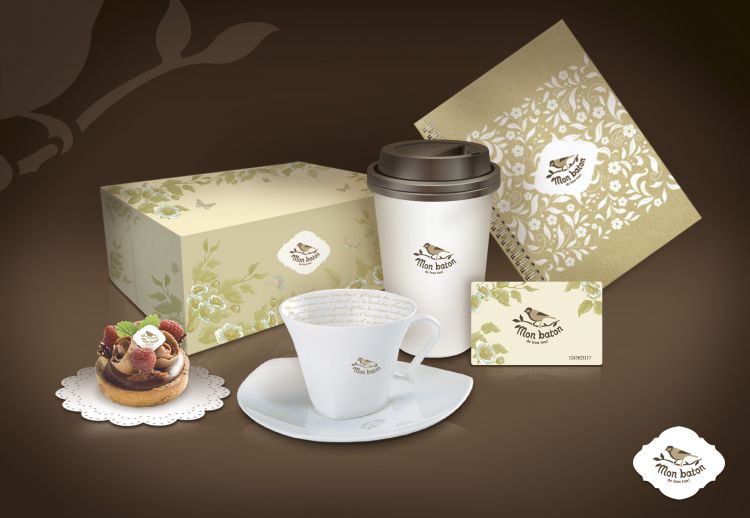